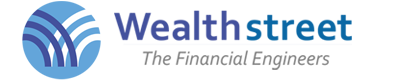 EKYC PRESENTATION
WEALTH STREET ADVISORS PVT LTD
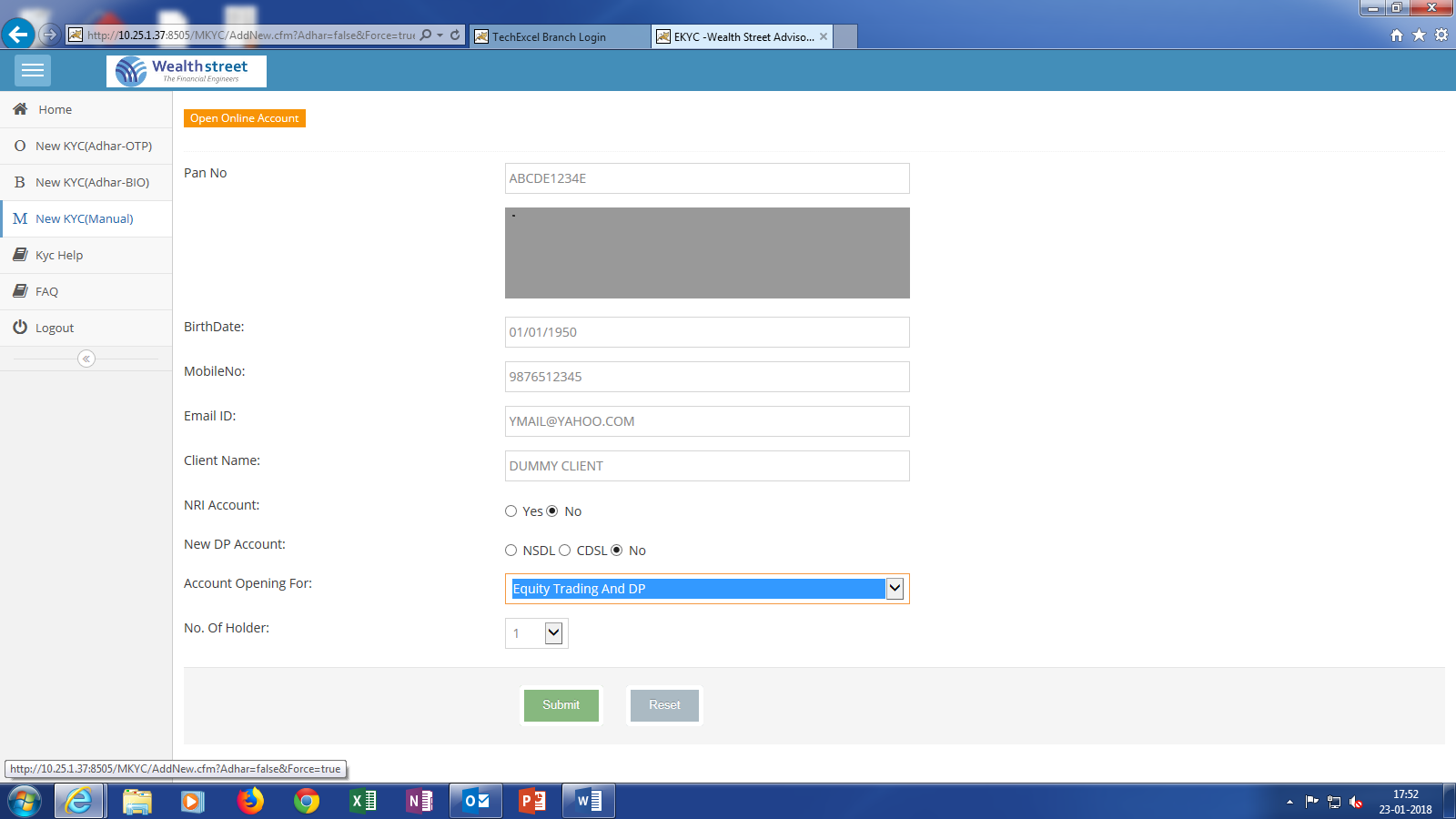 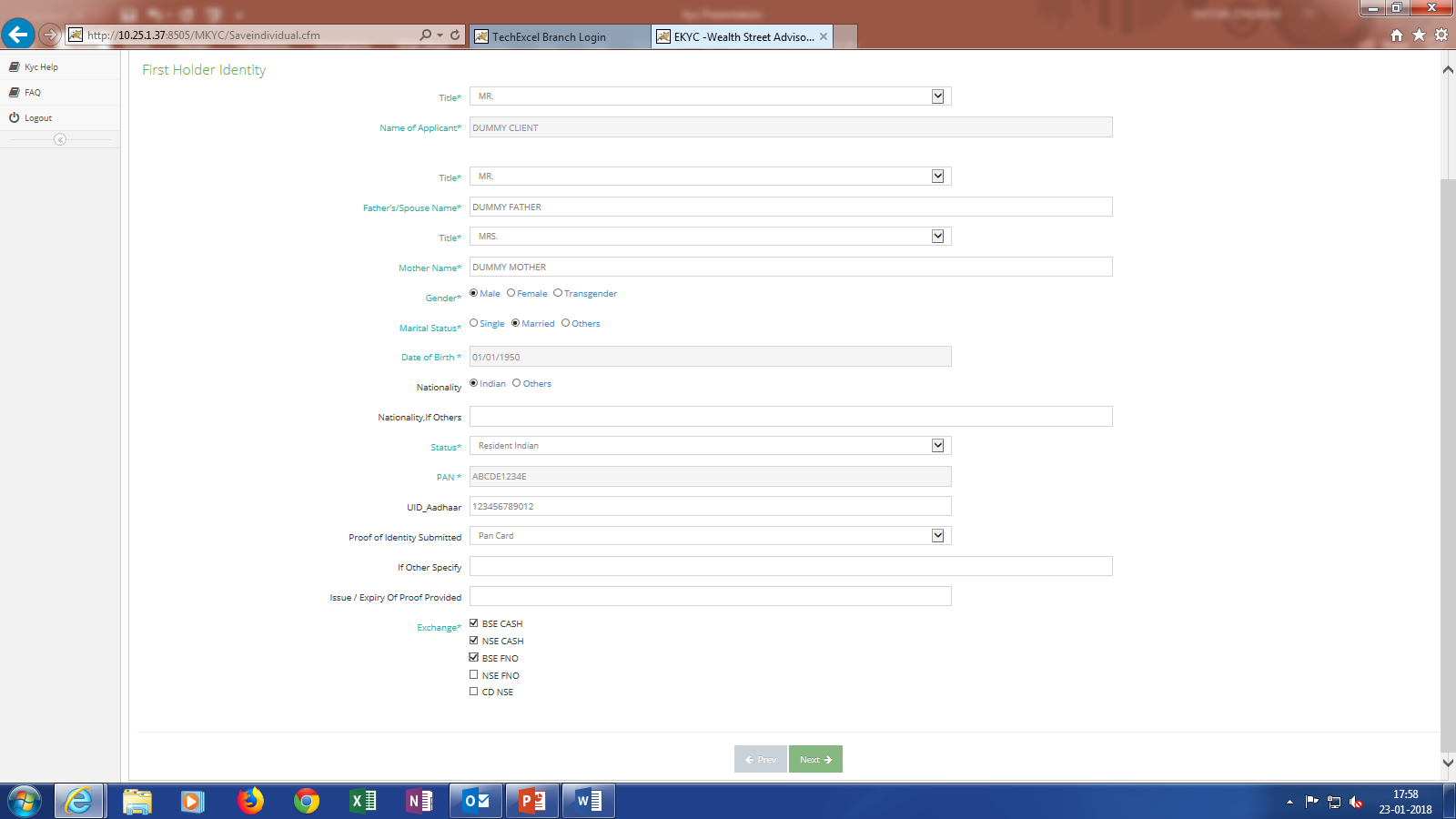 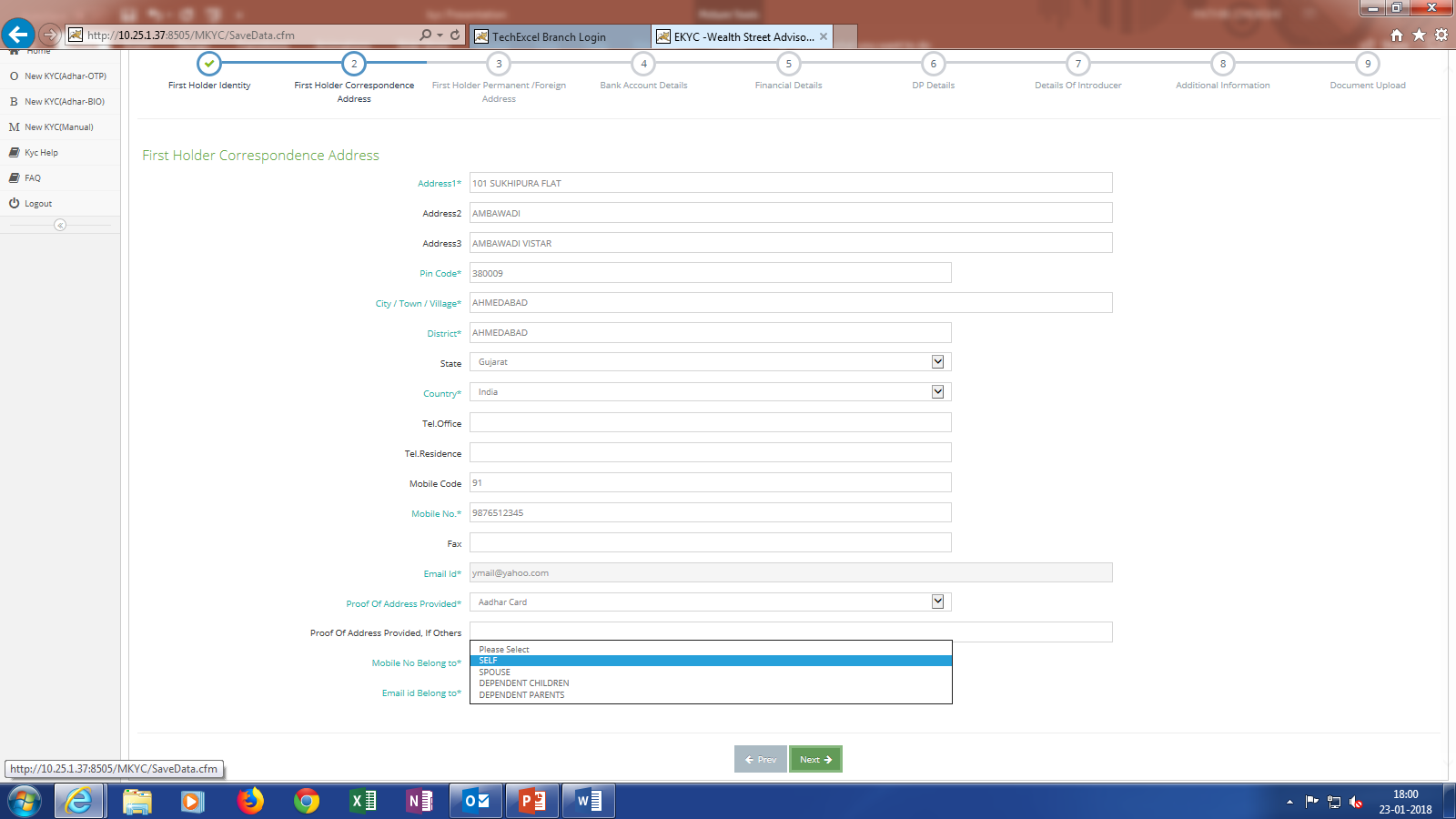 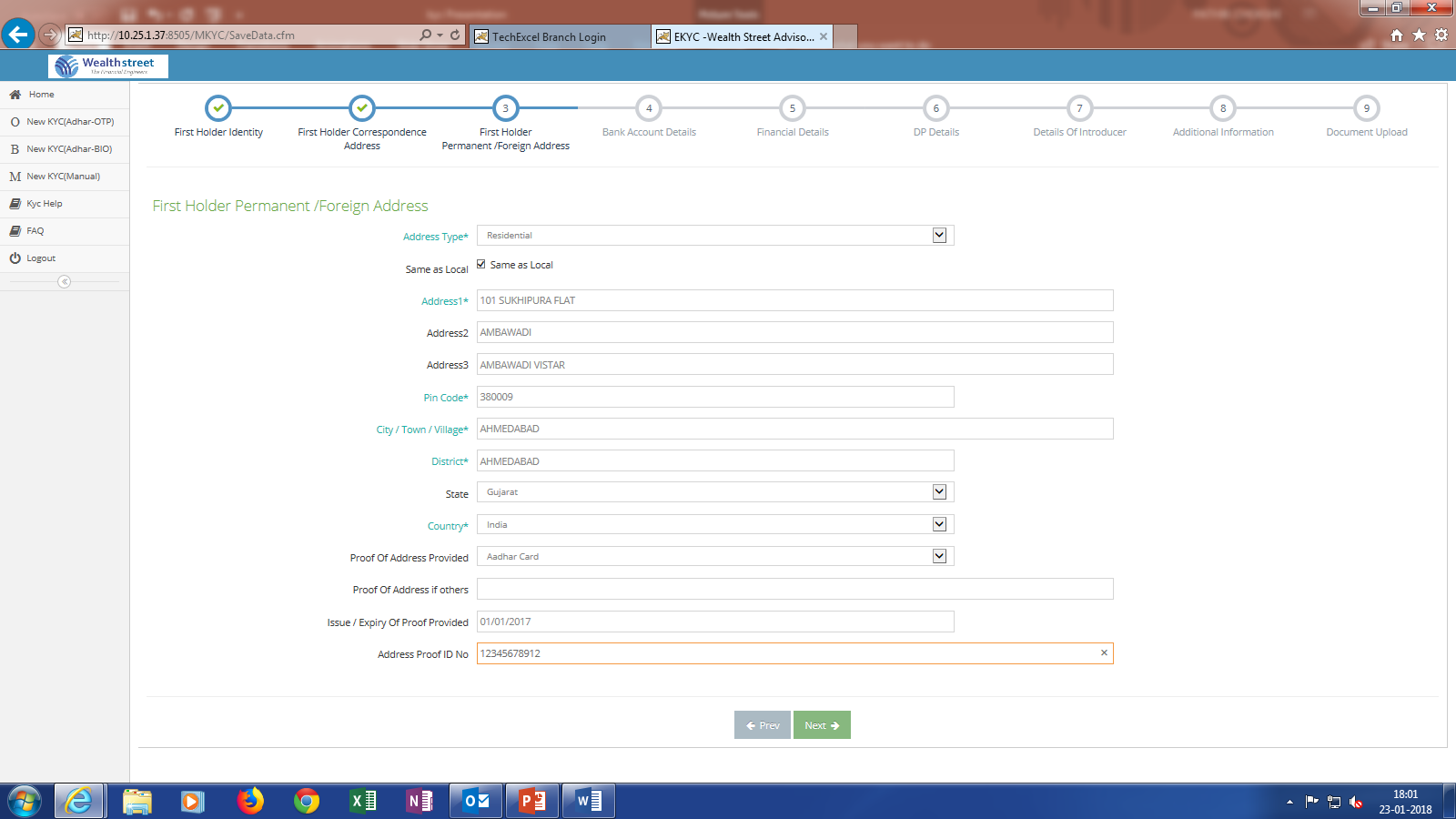 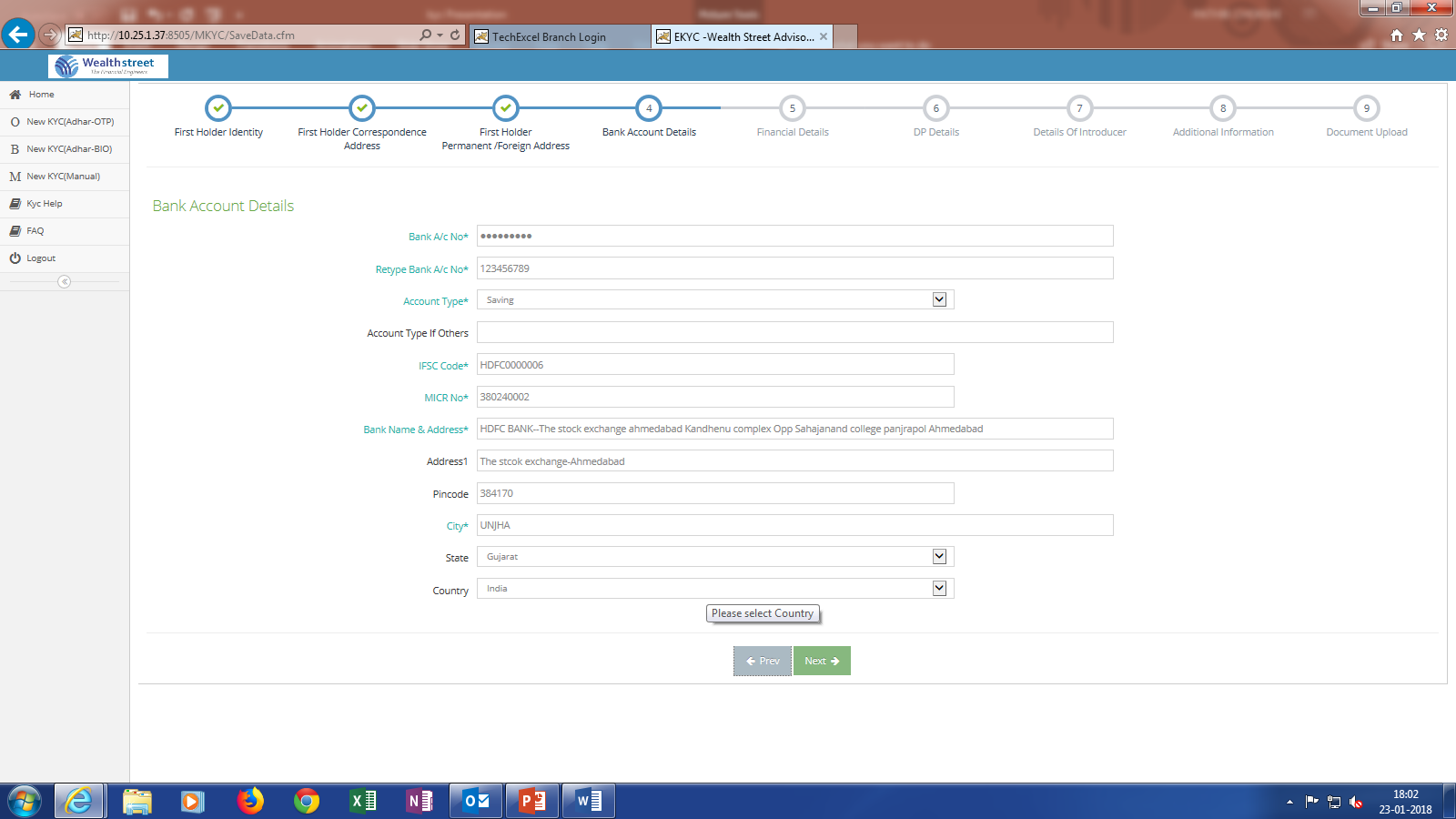 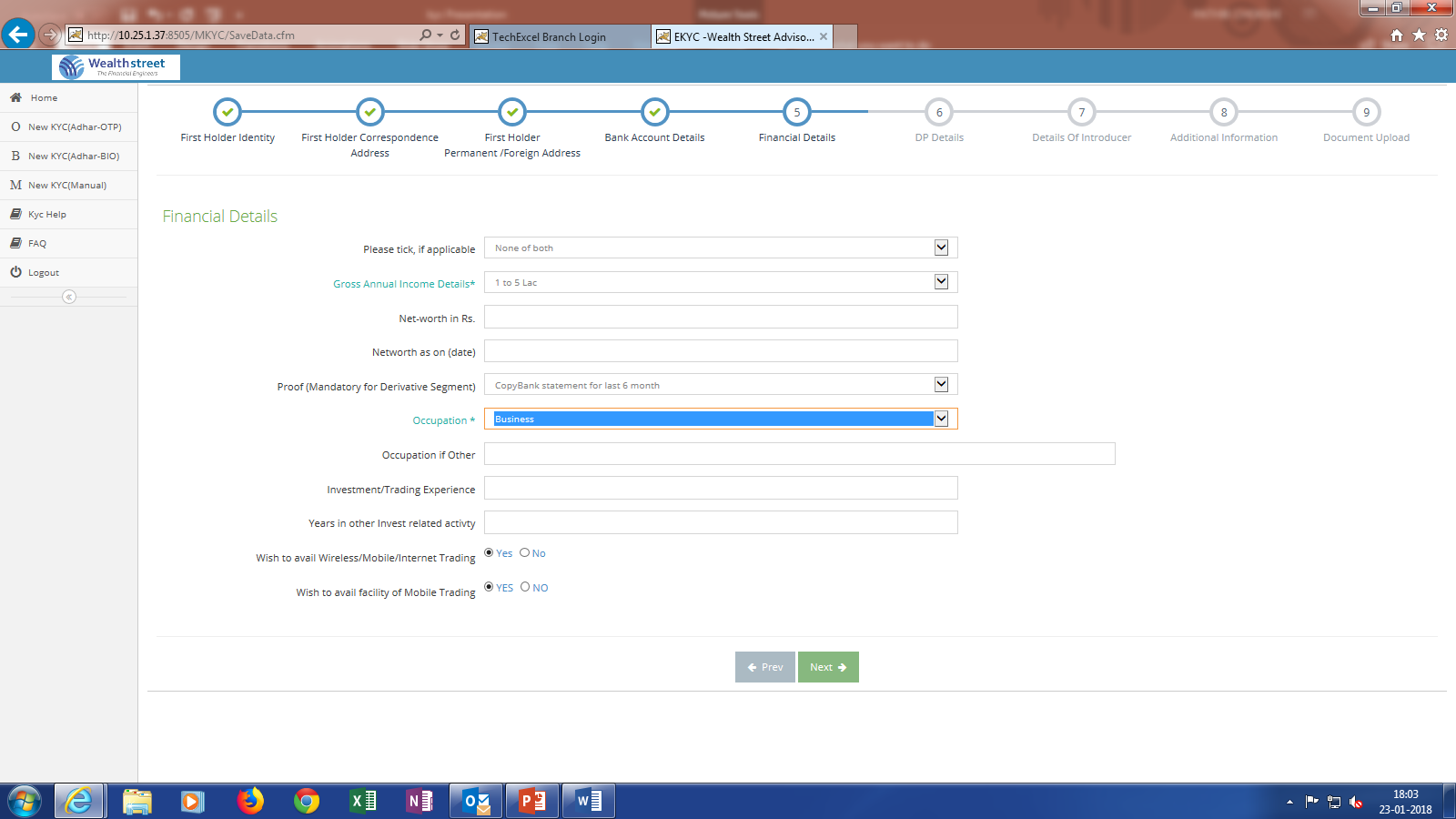 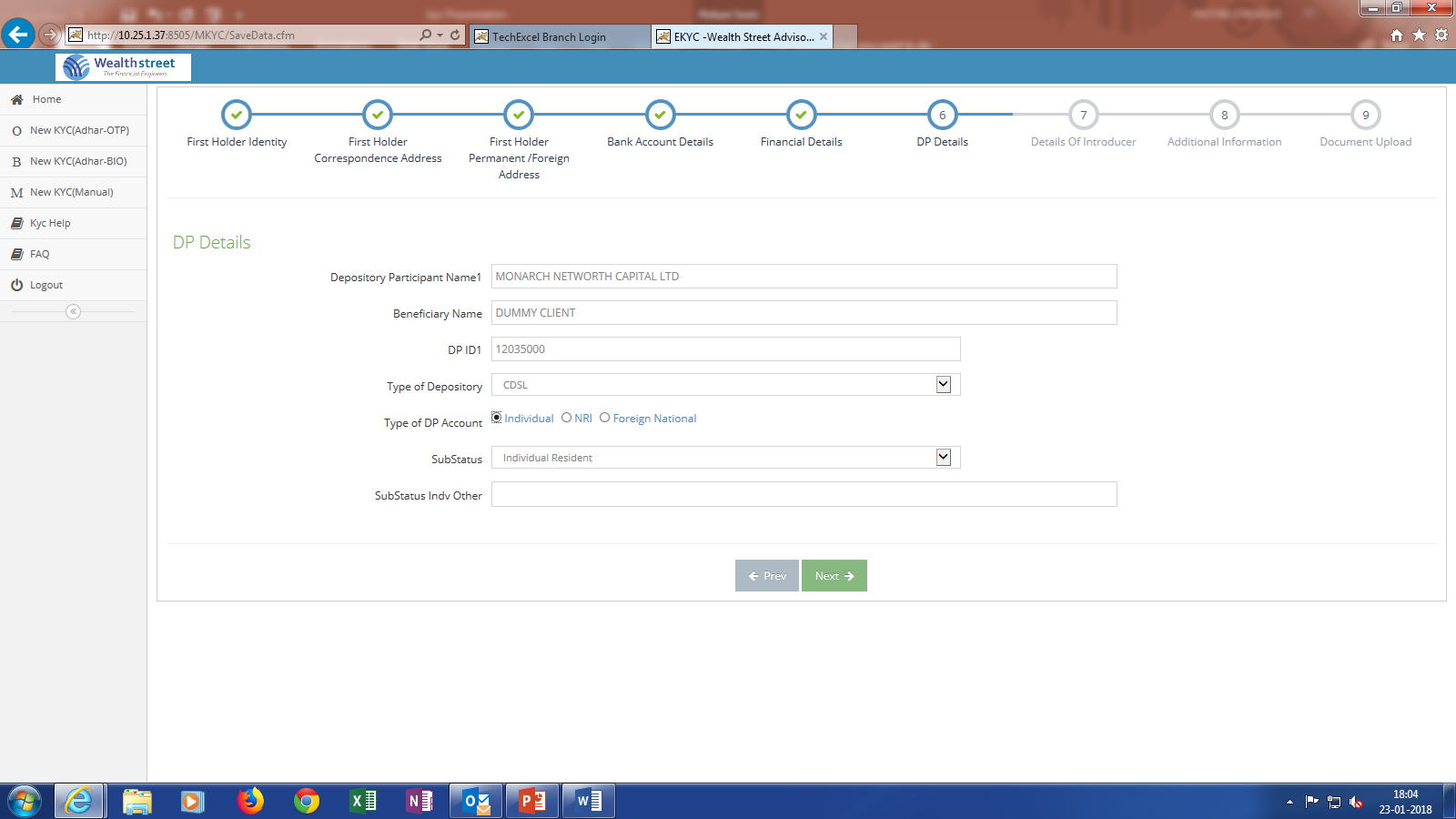 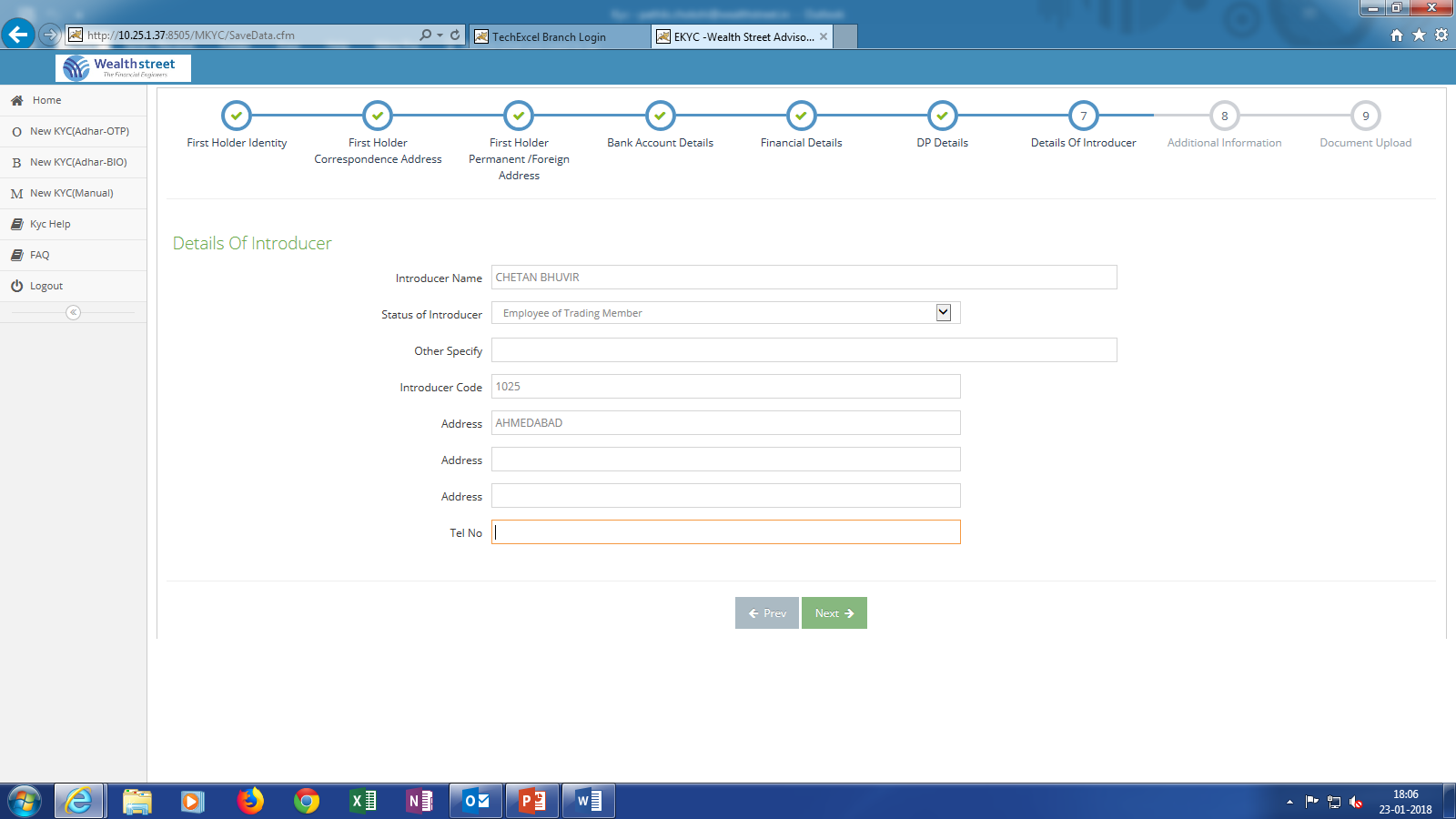 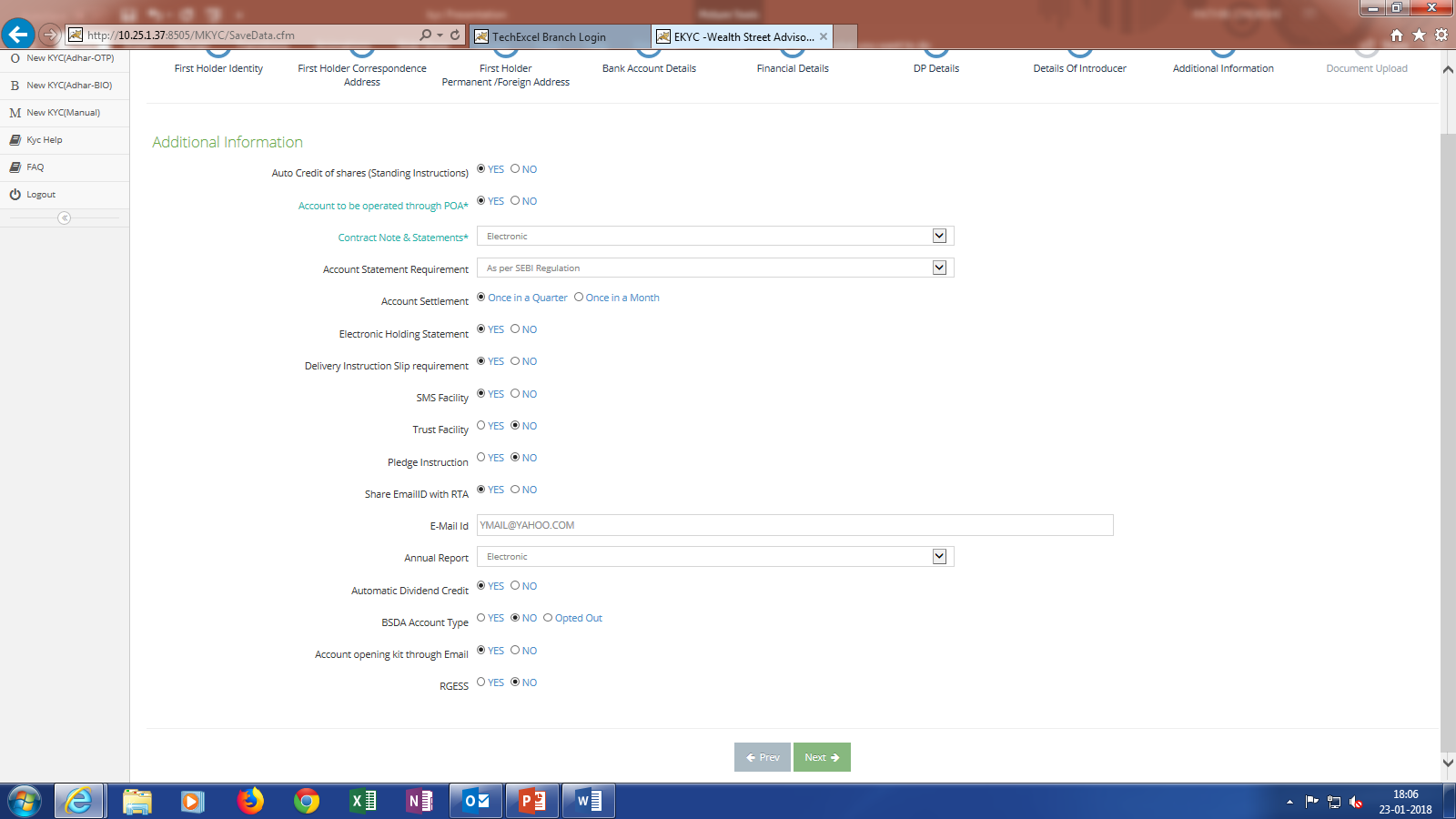 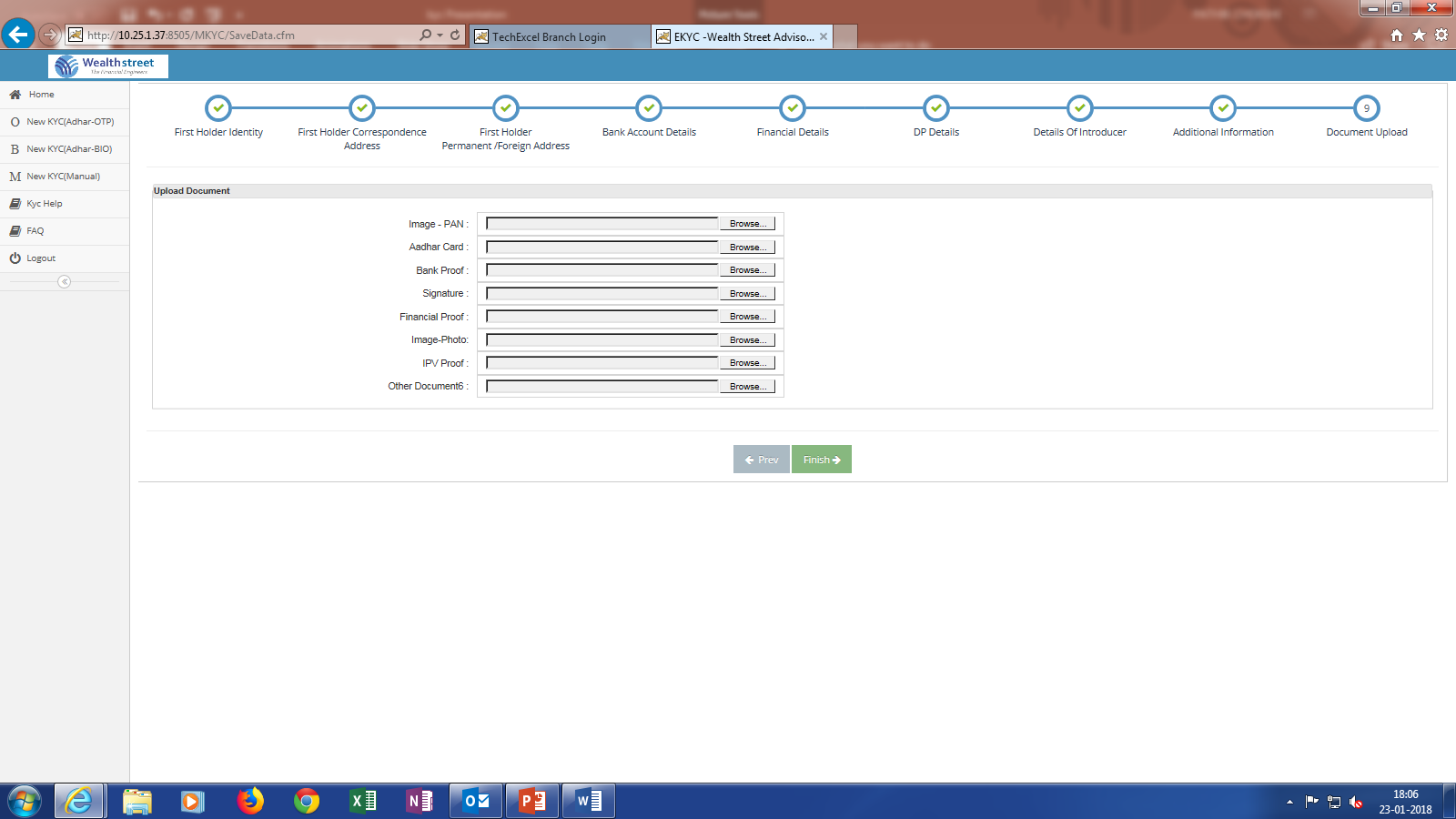